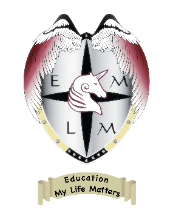 Relationships,  Sex and Health  Education (RSHE) Consultation 
Parents and Carers Consultation
Parent/Carer consultation
We wish to consult with you on:

Why new changes to Relationship, Sex and Health Education (RSHE) are in place
Department for Education(DfE) guidance outlining the curriculum changes
The Science curriculum
The right to withdraw from some lessons
Why the change?
Children are bombarded with information on television, via the internet, social media, their friends and are not always able to make sense of this. We are educating children and young people to live in the real world, with all its contradictions.

The world for all young people looks very different from the way it did 20 years ago when this curriculum was last updated – therefore, these changes bring the content into the 21st century, so that it is relevant for your child.
How can we help?
So our children may have information, which is full of myths and half-truths.
Our focus should be on building healthy attitudes and positive relationships, not just fighting off perceived threats. This is why teaching Relationships, Sex and Health Education is so important.

These subjects are designed to equip your child with accurate knowledge so they can make informed decisions about:
 wellbeing, health and relationships 
preparing for a successful adult life
What is compulsory for schools to teach? DfE guidance
Primary
Relationships Education is compulsory
Health Education is compulsory
But Sex Education is at the school’s discretion 

Secondary
Relationships Education is compulsory
Health Education is compulsory
Sex Education is compulsory
(Guidance does not apply to: Sixth Form Colleges, 16-19 Academies or Further Education(FE) Colleges)
What are the expectations for secondary Relationships, Sex and Health Education ?
By the end of secondary school, pupils will have been taught content on:
families 
respectful relationships, including friendships
online media
being safe 
intimate and sexual relationships, including sexual health 
mental wellbeing 
internet safety and harms 
physical health and fitness 
healthy eating
drugs, alcohol and tobacco
health and prevention 
basic first aid
changing adolescent body
How do we teach this?
Miss Fletcher, Assistant Head Teacher will lead the RSHE programme in collaboration with the Learning Mentors through Life Studies which includes:

Personal Development lessons
Personal, Social, Health and Emotional (PSHE) 
Science curriculum 

All staff members will receive in-house training on the different topics which are covered so that if the Learners have any questions, they can ask any member of staff. High quality resources will support our RSHE provision and will be regularly reviewed to ensure that the curriculum is comprehensive and up to date.
This subject will be approached with sensitivity and will be tailored according to the needs of our learners and may include small group work and/or 1:1 sessions.
Science Curriculum
The Key Stage 3 (KS3) and Key Stage 4 (KS4) National Curriculum for Science states that young people’s learning should include a recap about:
 menstruation and puberty
teaching about human reproduction and birth
drugs education and the study of sexually transmitted infections (STIs), including HIV

There continues to be no right to withdraw a child from the National Curriculum for Science.
Right to withdraw
Following discussion with the school, parents can withdraw their child from the ‘sex’ elements of RSE. It is good practice for parents to meet with the Assistant Headteacher.
Parents do not have a right to withdraw their child from Health education,  Relationships or any other aspect of PSHE education.
There is no right of withdrawal from National Curriculum science which includes elements of sex education such as puberty and reproduction.
Three terms before they turn 16, a student can opt back in to sex education lessons. The school has a duty to provide sex education during one of the remaining three terms.
Thank you for attending this consultation
Any further concerns
If you wish to raise any queries, issues or concerns following this meeting, please contact us to ensure we work in partnership with you to resolve these.
You can also contact us or visit EMLM website https://www.emlm.org.uk/
   to check out the resources, if you haven’t already done so.

Contact us via email on info@emlm.org.uk 
or
Telephone numbers :  020 8698 9663
The EMLM Team Harjinder Kaur – Consultant Executive  Head Winsome Fletcher – Assistant HeadteacherErvin Hall - DirectorJennae Lee-Borland – Director